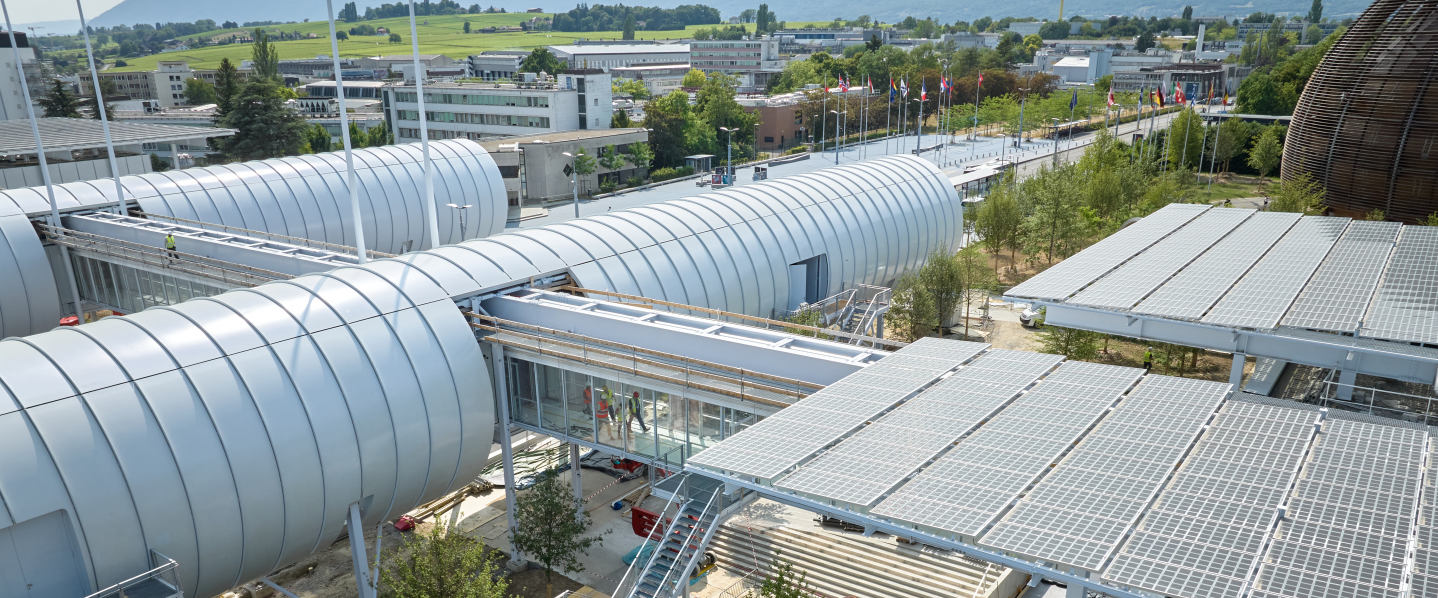 Procurement Service (update organization)June 2024
rationale
Persons leaving
Work recognition 
New needs of the Organisation
Sections
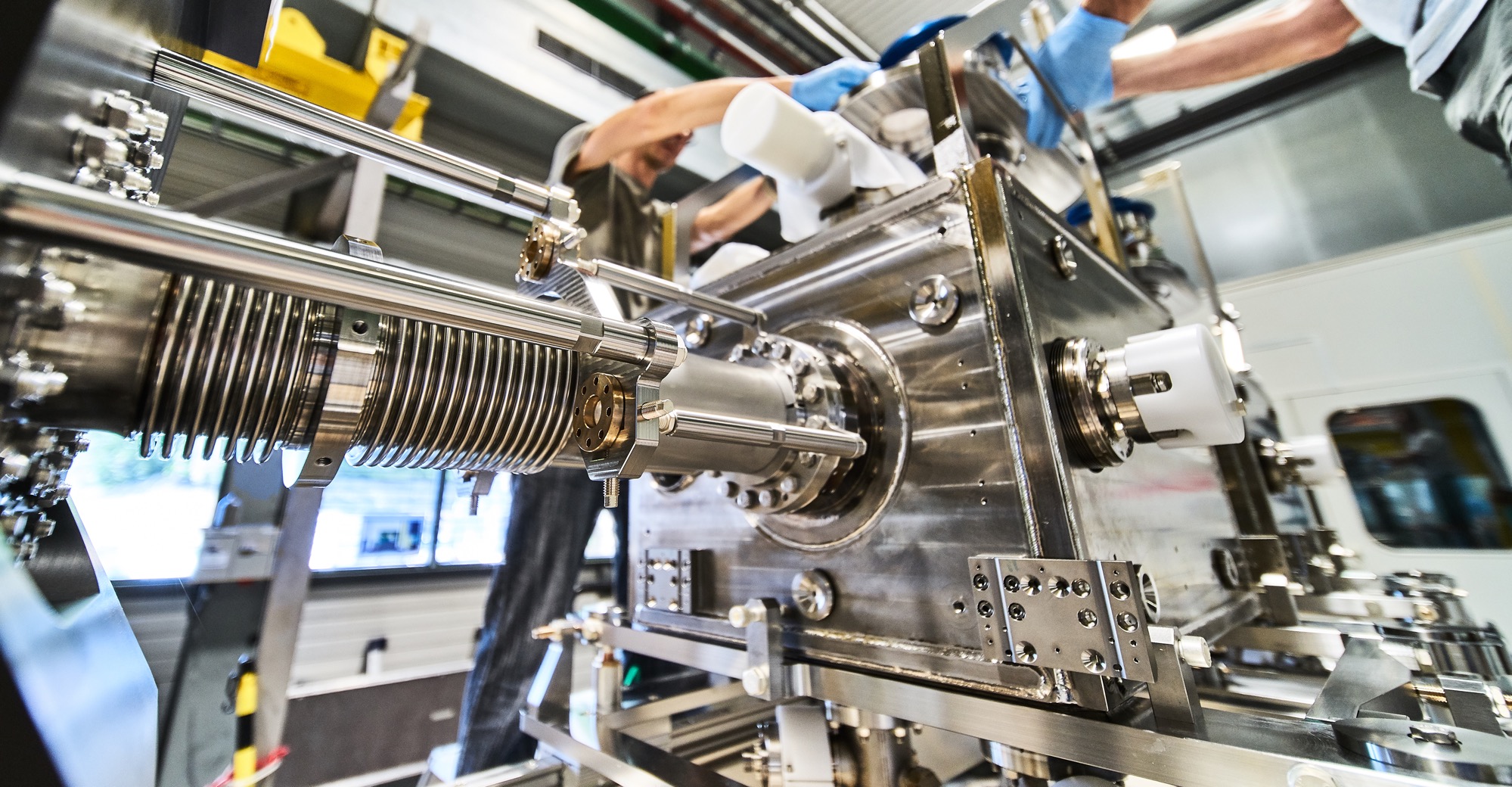 Orders, Stores and BCO (OS)
Supplies >50kCHF (SU)
Civil Engineering, FCC and outreach (CE)
Services, process Excellence, communication (SE)
Cooperation btw sections
Cristina Lara Arnaud
3
Services, Process Excellence, Communication (SE)
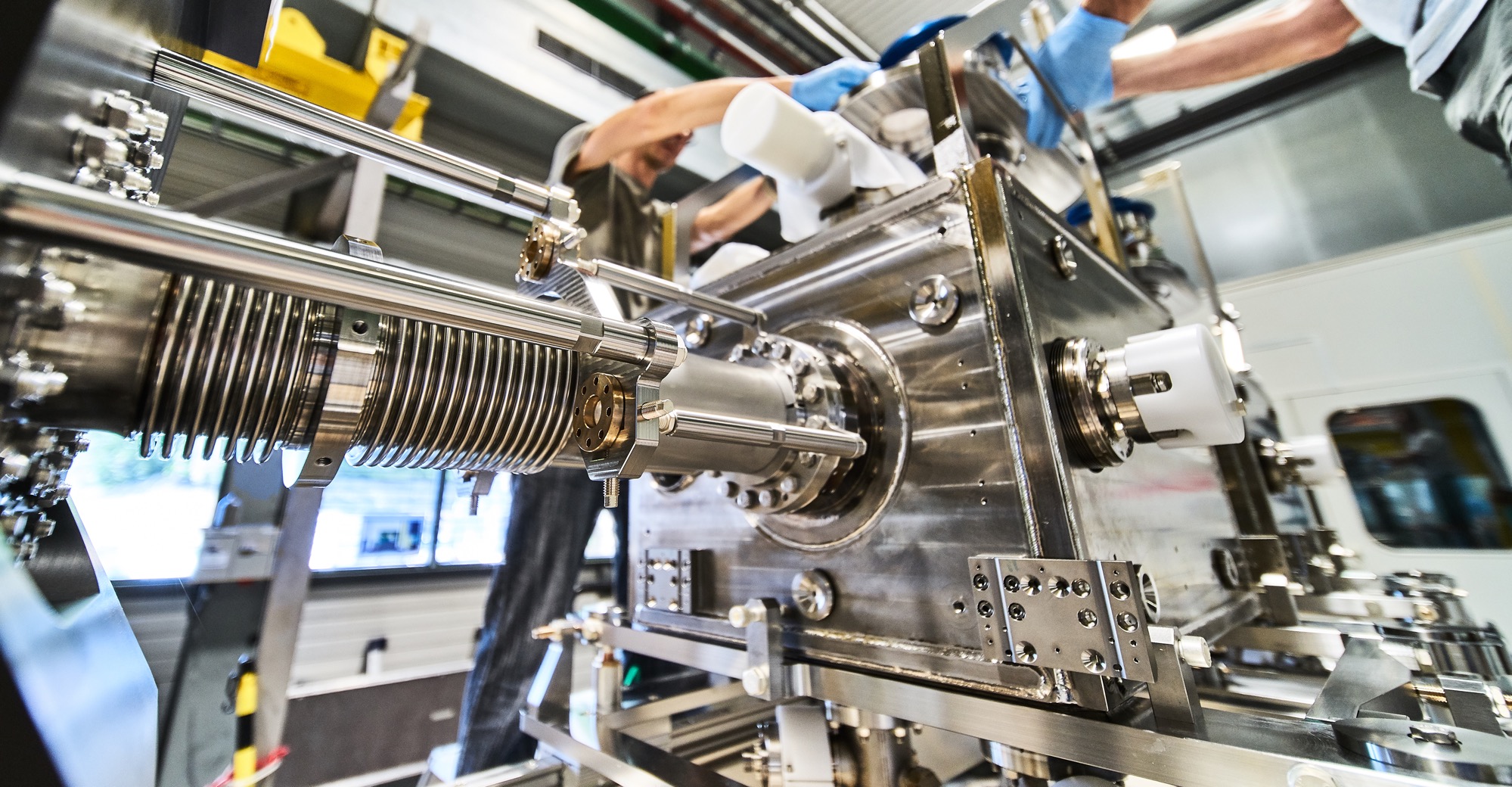 Communication
Services
Excellence
Social media (LinkedIn)
Web page content and maintenance
Logo approval
Responsible procurement
Process standardization:
Training
Templates
Update procedures
…
First level legal advice
Trend analysis
Annual procurement report
Industrial Services
Temporary labour office
External service
Insurances
Pension Fund
Concessions on site
Cristina Lara Arnaud
4
Orders, Stores and BCO (OS)
Standardisation
BCO
Reporting
Orders <50kCHF
Establish a policy for standardized products
Requests from stakeholders
Across all sections (except DL and OSVCs)
Supplier DB
Increase the number of blanket order contracts or to decrease the number of small orders treated via DAIs
Stores no amount limit
Procurement for Stores
Introduce new ways of procuring standardized products
Cristina Lara Arnaud
5
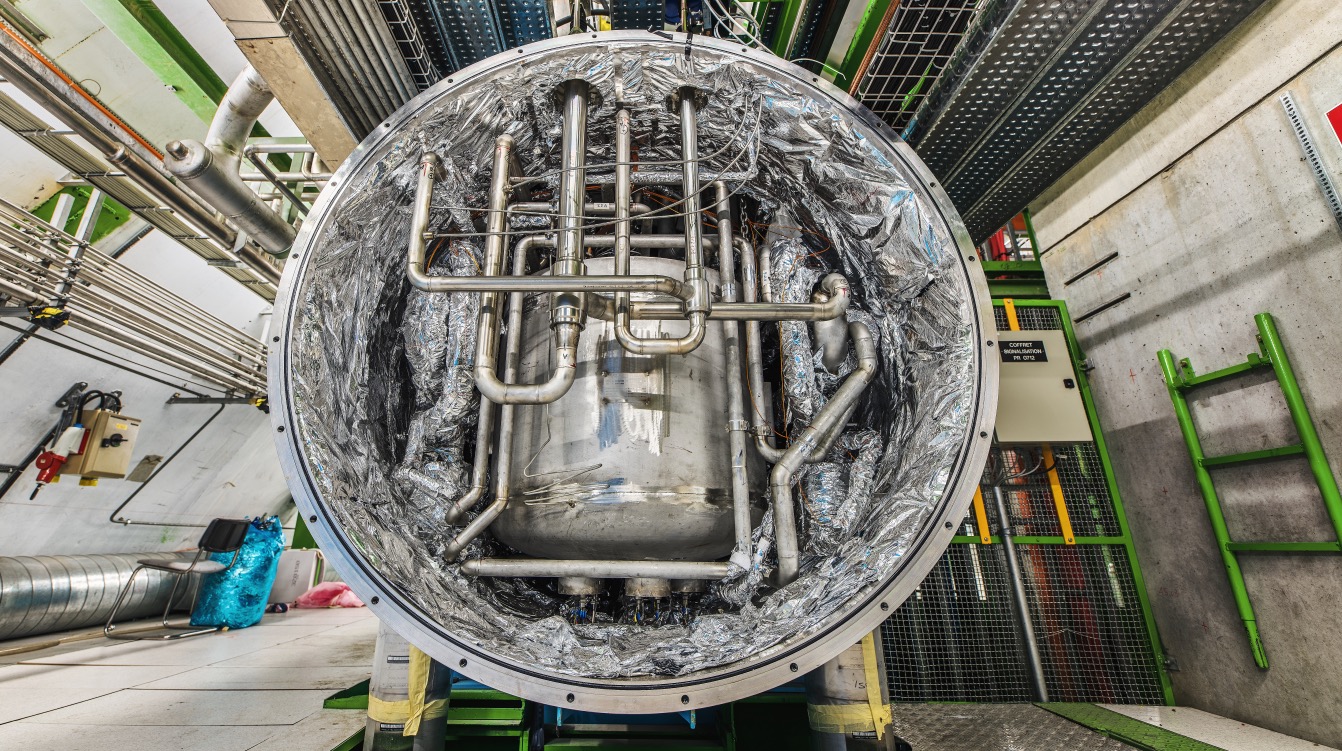 Supplies>50kCHF (SU)
PO specialized by categories
DO>50kCHF for all Procurement codes for supplies (excluding services)
MS/IT (excluding other sections specialties and DUNE/Dark Side projects)
Department contact for each Dept (except SCE, HSE)
R&D Collaboration agreements
5/2/2024
Cristina Lara Arnaud
6
Civil Engineering, FCC and outreach (CE)
Civil engineering  and renovation contracts
Outreach
FCC coordination of activities
Strategic advice, early positioning of Procurement Service
Coordination of first procurements
Liaison with ILOs
Industry events
Coordination of industry request to participate in fairs, road trips, etc.
Expert in FIDIC contracts
Policy, strategy related to civil engineering contracts
CFU of civil engineering contracts
Works for all procurement codes
CE consultancy
Cristina Lara Arnaud
7
New structure
Alexandre Tabary
Aurlane Silly
Camila Villaplana
Emeline Lesage
Bjorn Jensen
Fatima Najeh
Hiba Gerster
Sybille Salter
(Jérôme Pierlot
Lisa Bellini-Devictor
Anna Rayson)
DOIT+Utilities+MICE